令和５年（2023年）12月10日
学校教育部地域教育推進課
令和５年度（2023年度）学校運営協議会・地域学校協働活動推進員合同研修会の様子
－研修概要－

【日　時】令和５年（2023年）12月10日（日）10：00～12：00

【場　所】教育センター　

【講　師】山本　裕一　氏
　　　　　　国立教育政策研究所　社会教育実践研究センター
　　　　　　　全国体験活動ボランティア活動総合推進センター
　　　　　　　コーディネーター

【内　容】「学校運営協議会と地域学校協働活動の両輪体制について」　
　　　　　　と題した講義とグループワーク
講義の様子
令和５年（2023年）12月10日
学校教育部地域教育推進課
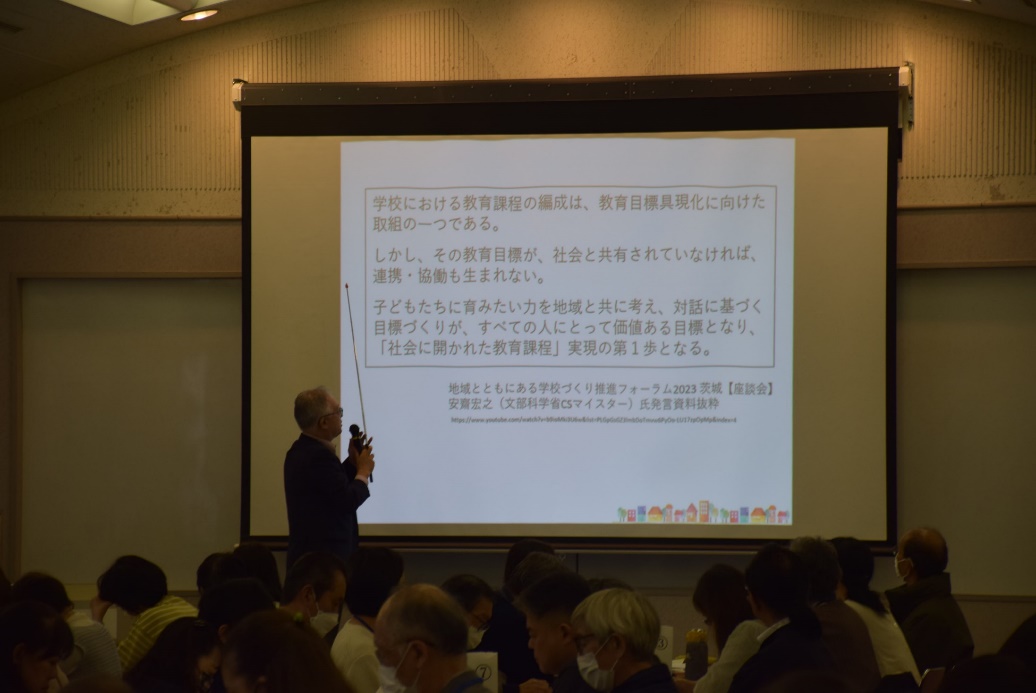 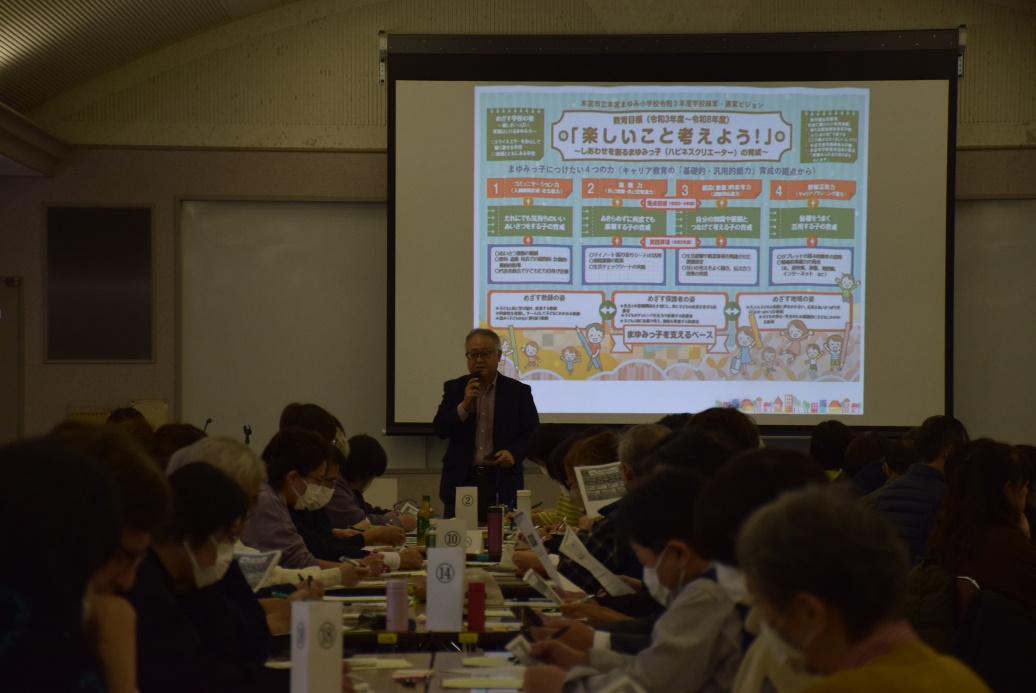 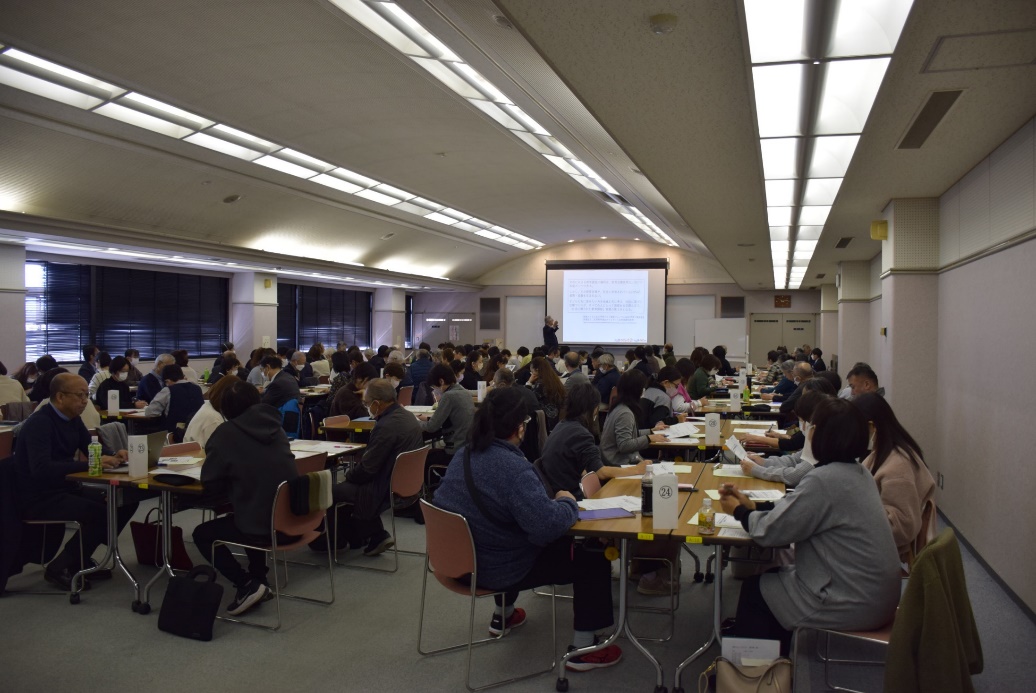 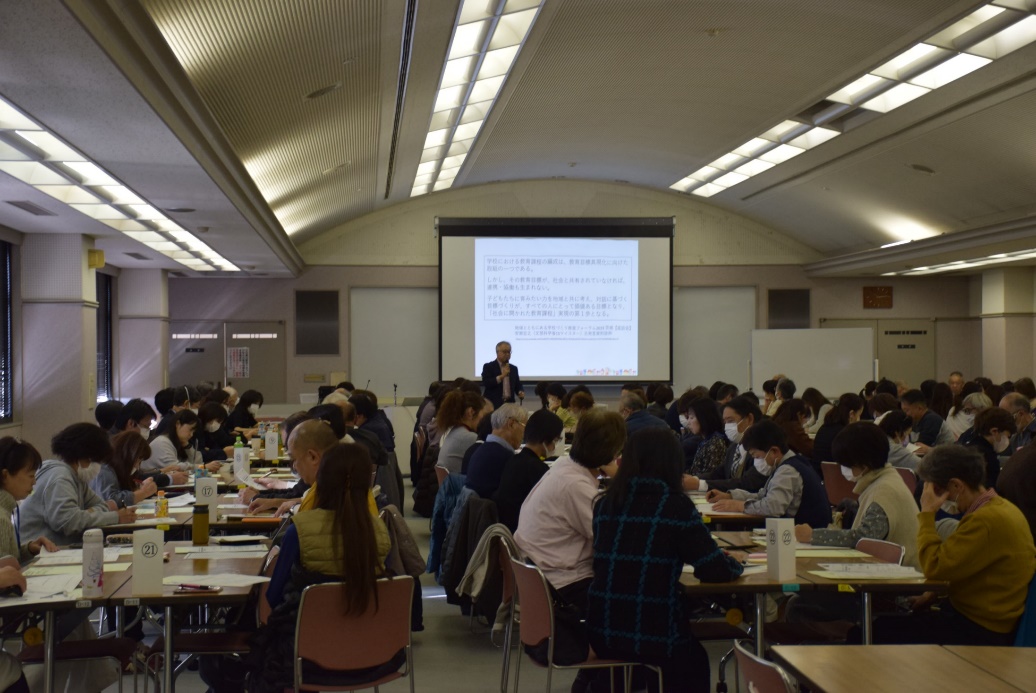 グループワークの様子①
令和５年（2023年）12月10日
学校教育部地域教育推進課
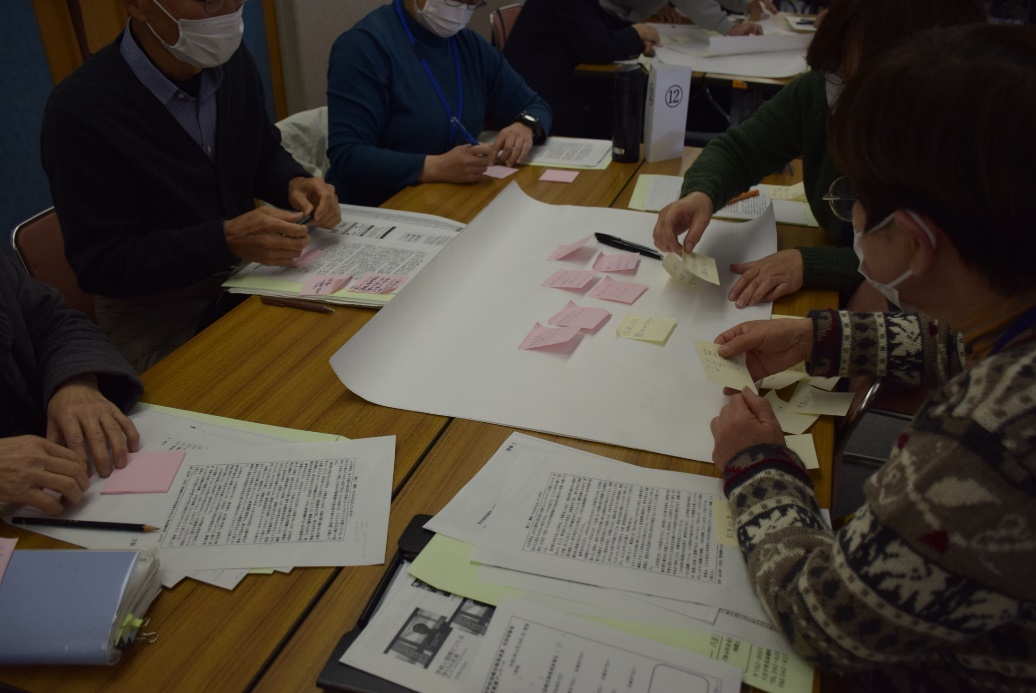 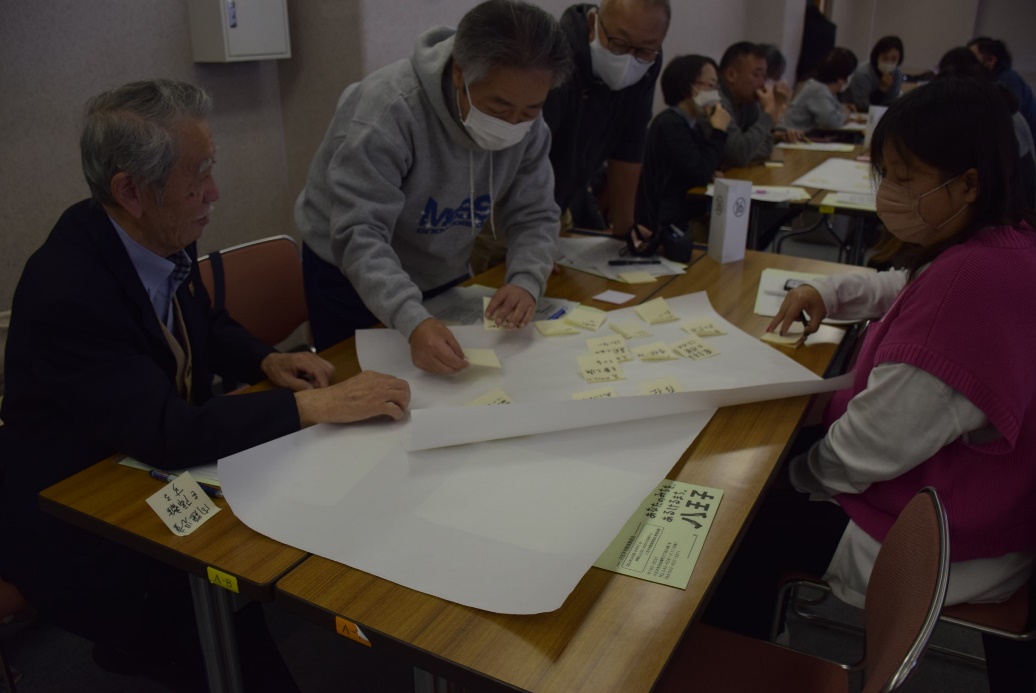 架空の学校を舞台とした設問を読み、発見した課題の解決策を考えるグループワーク
を行いました。25グループにわかれ、白熱した熟議が展開されました。
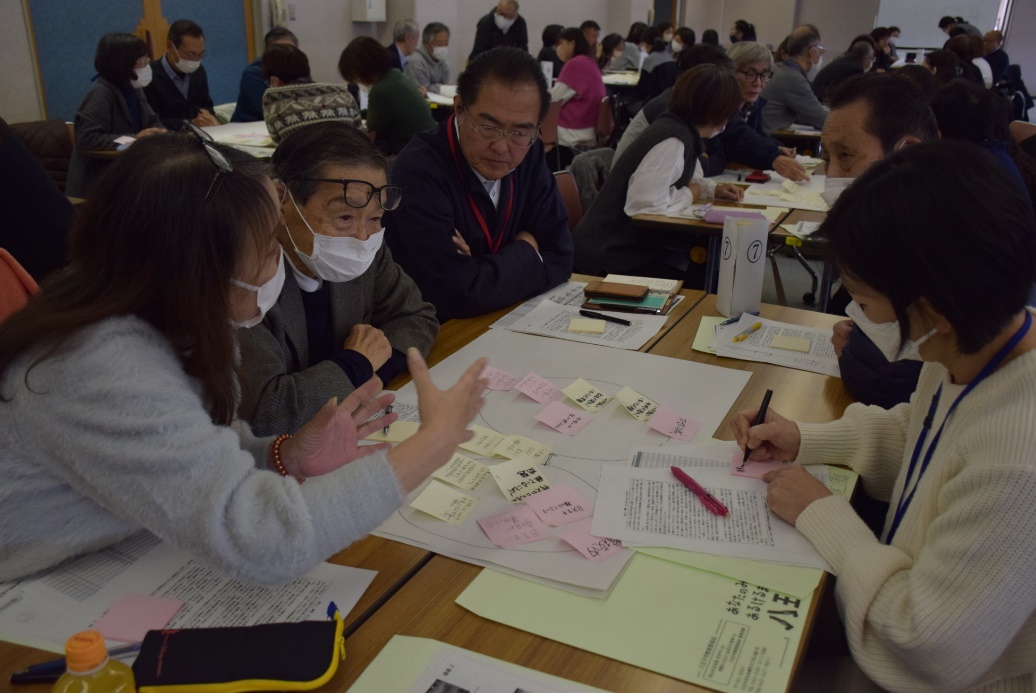 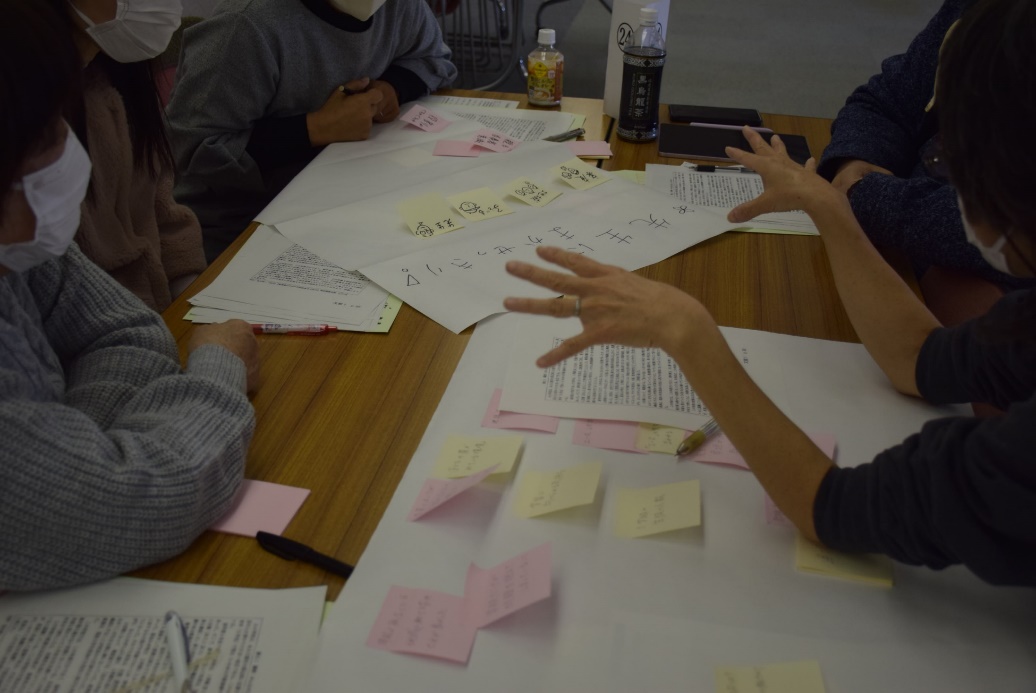 グループワークの様子②
令和５年（2023年）12月10日
学校教育部地域教育推進課
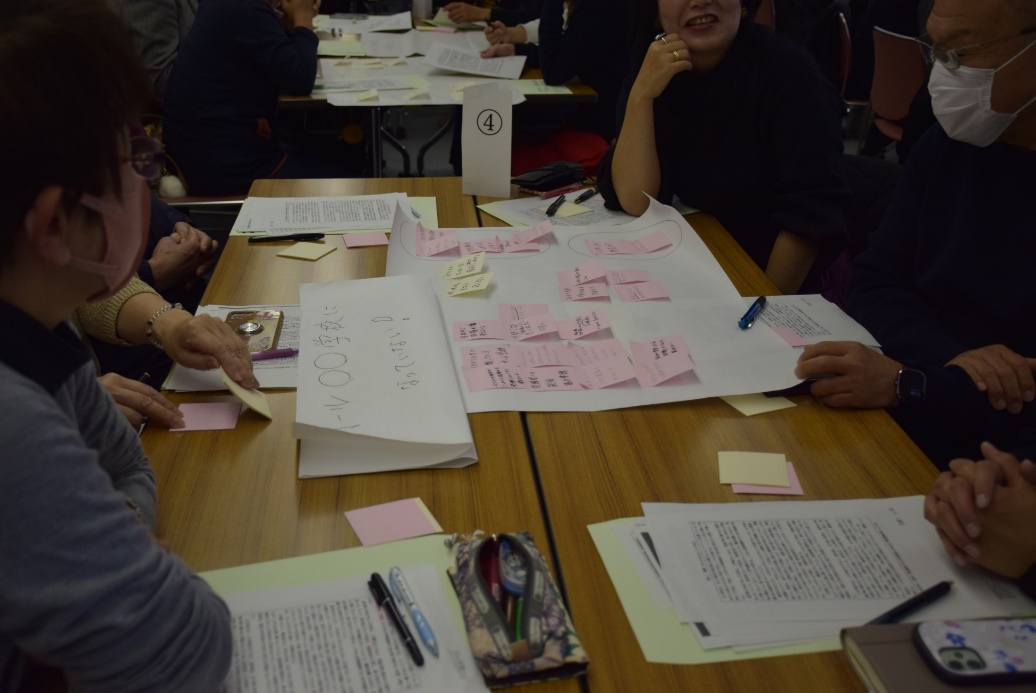 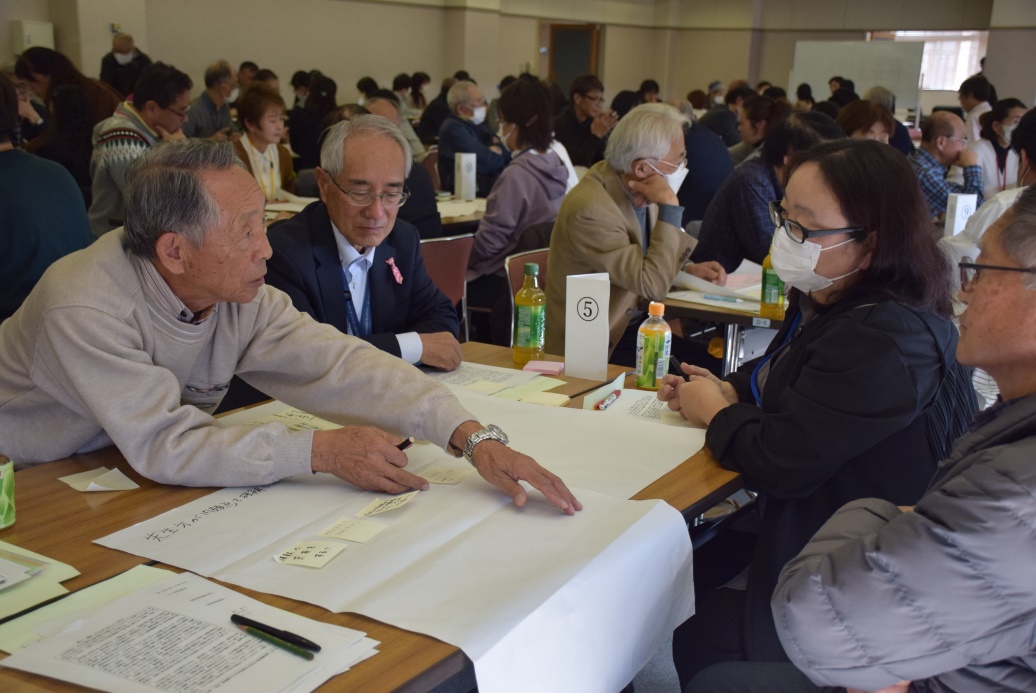 架空の学校を舞台とした設問を読み、発見した課題の解決策を考えるグループワーク
を行いました。25グループにわかれ、白熱した熟議が展開されました。
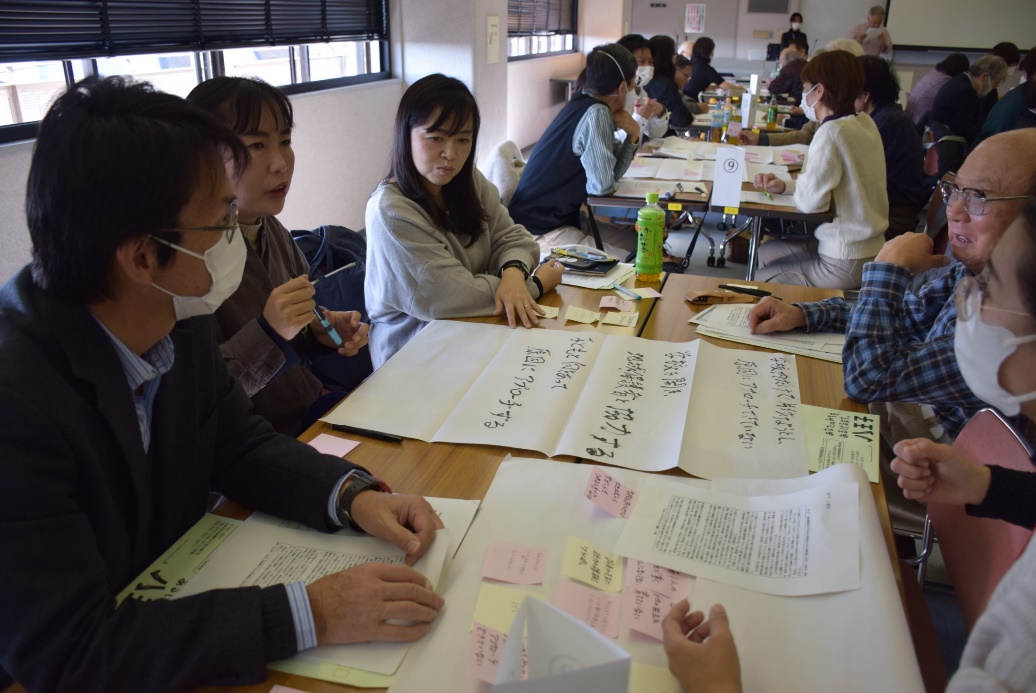 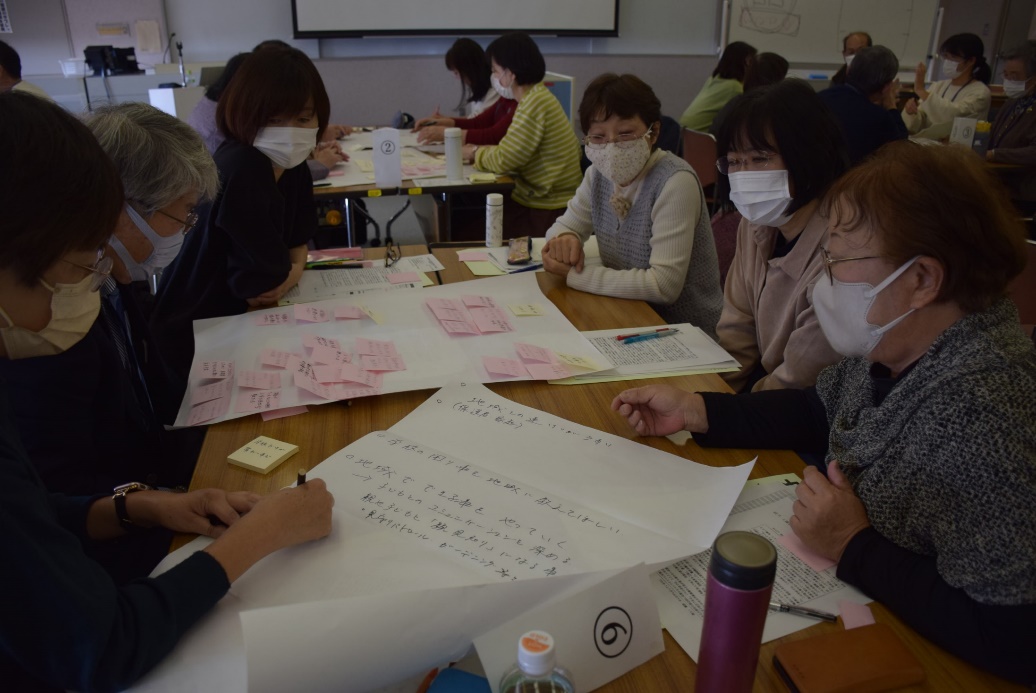 発表の様子
令和５年（2023年）12月10日
学校教育部地域教育推進課
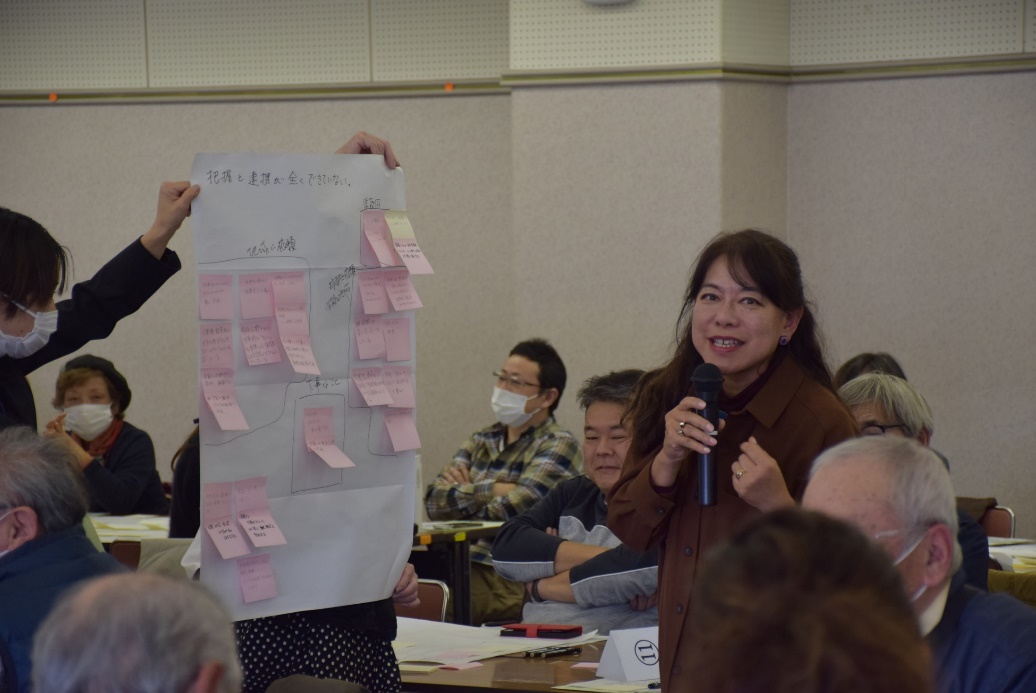 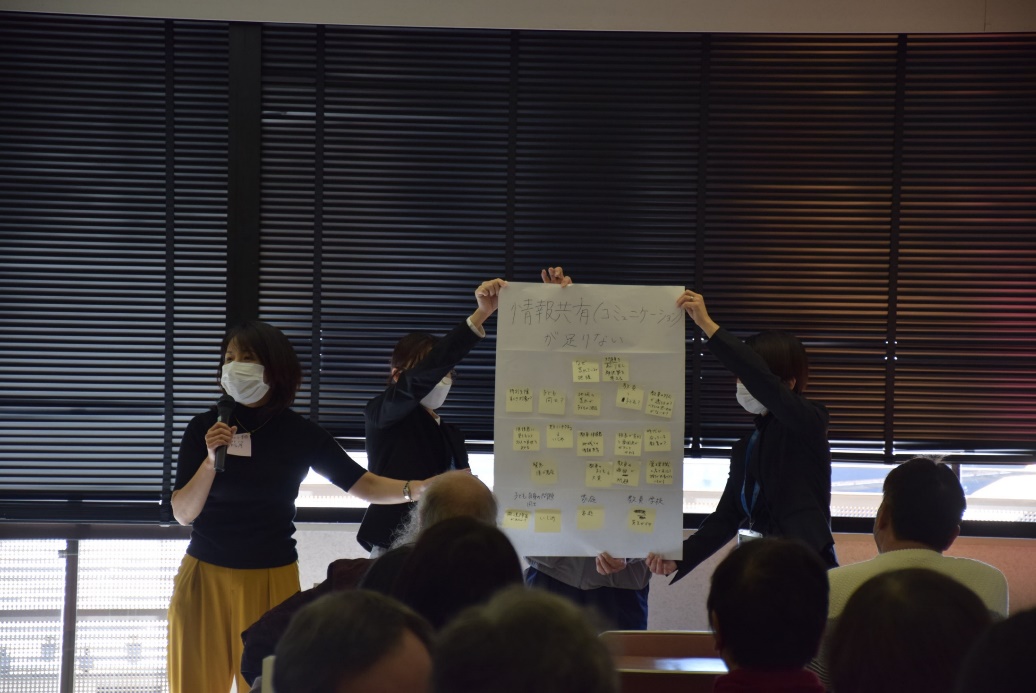 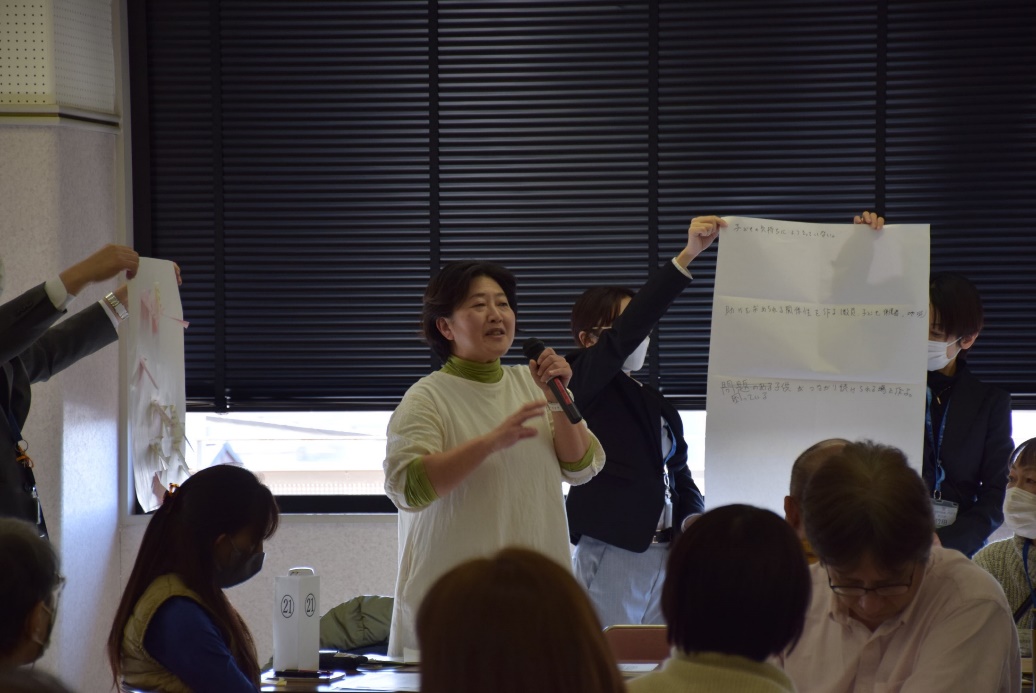 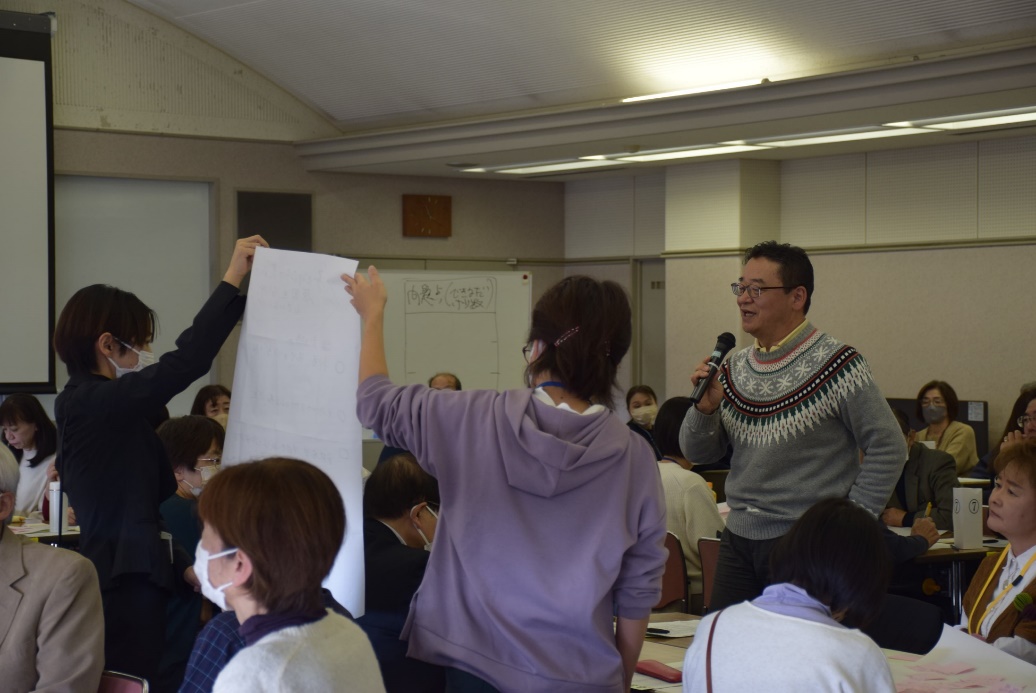 発表内容紹介①
令和５年（2023年）12月10日
学校教育部地域教育推進課
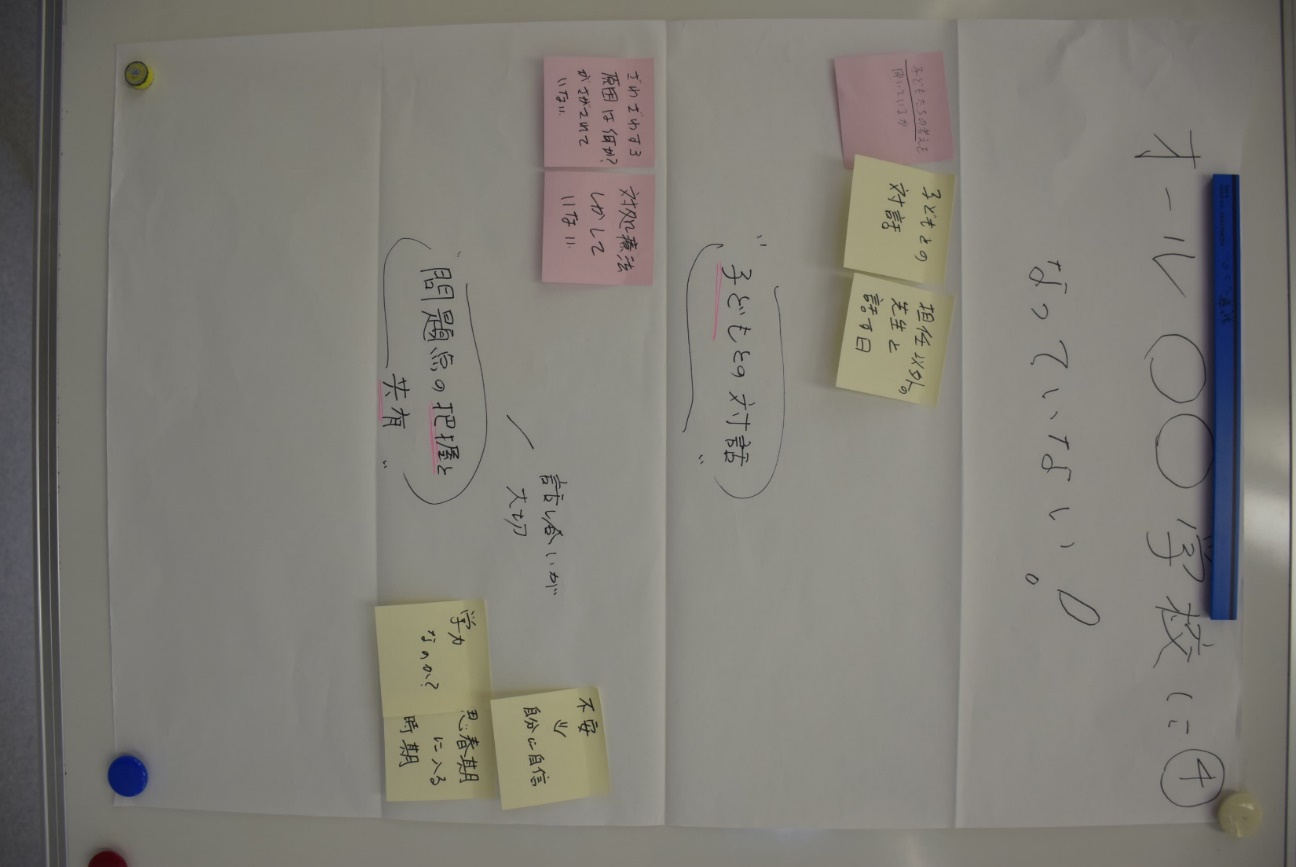 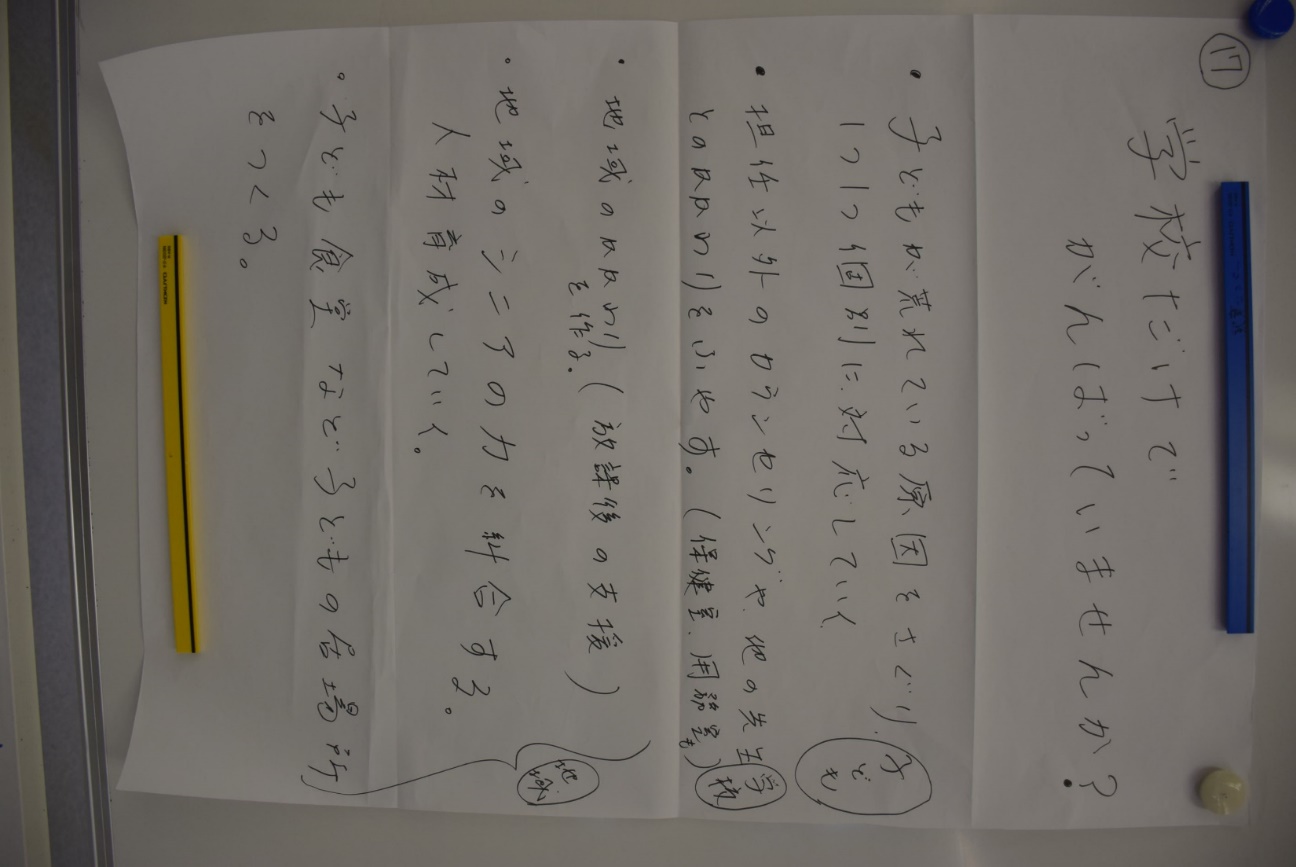 発表内容紹介②
令和５年（2023年）12月10日
学校教育部地域教育推進課
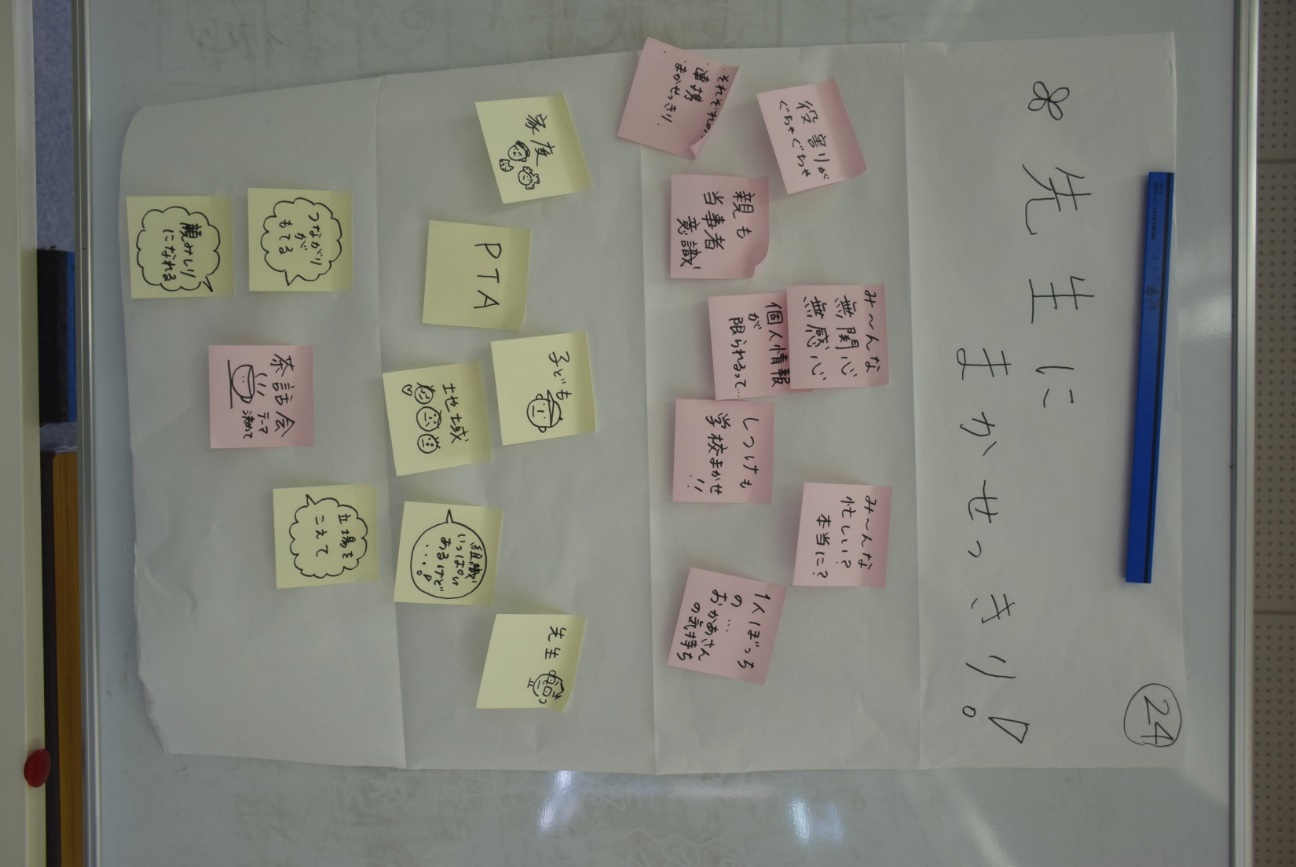 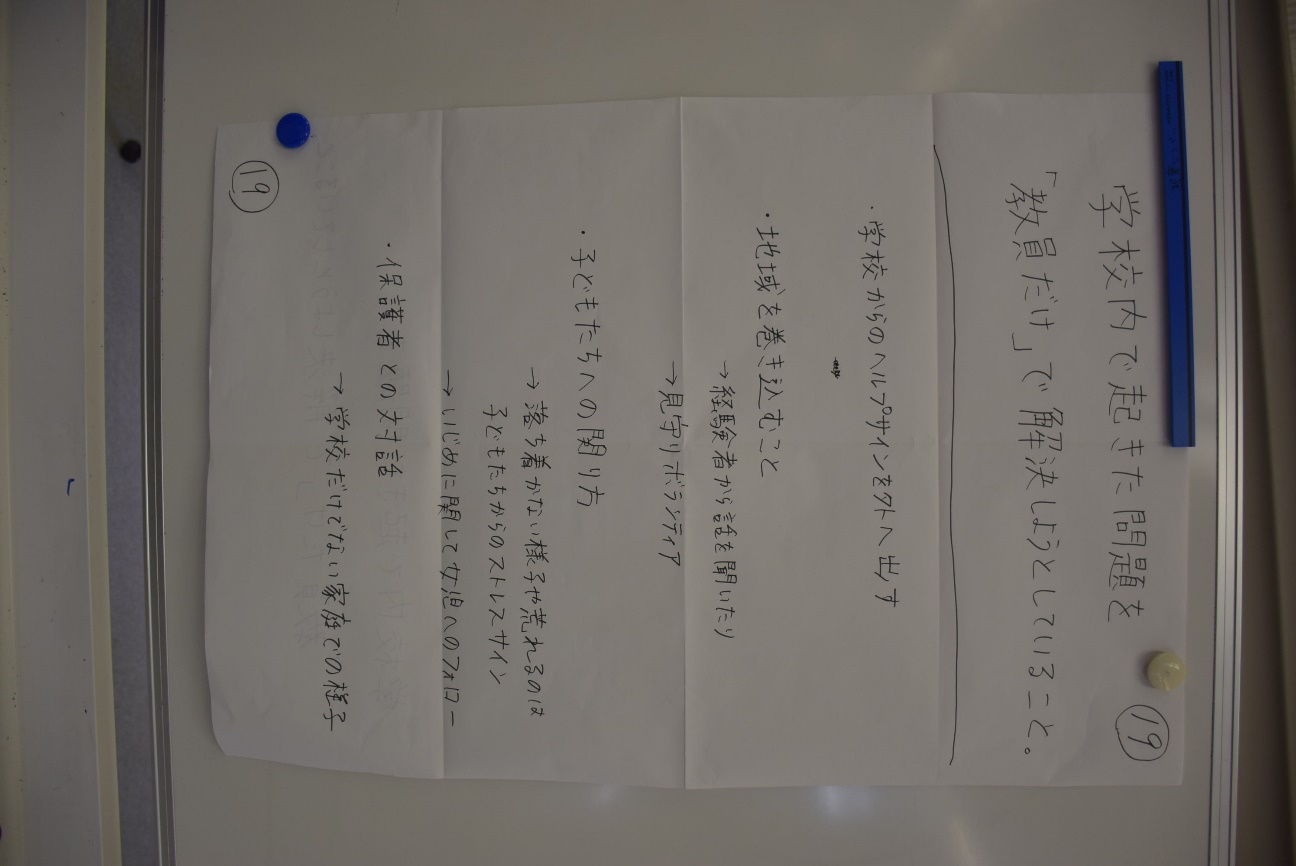 参加者の主な感想
令和５年（2023年）12月10日
学校教育部地域教育推進課